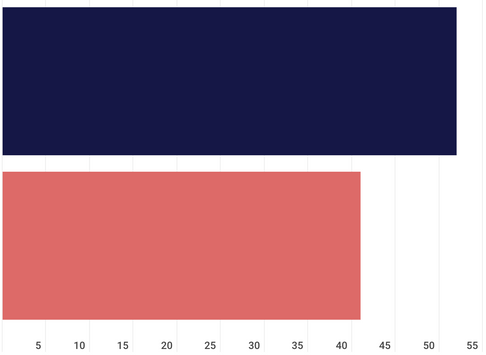 HOW PERFORMANCE MANAGEMENT SOFTWARE IMPACTS ORGANISATIONAL GOAL-SETTING
52%
% of respondents who revisit employee goals quarterly or monthly
Company uses performance management software
					




% of respondents
% of respondents
52% OF ORGANISATIONS THAT USE SOFTWARE COMPARED TO 41% THAT DON’T
Organizations that use performance management software tend to revisit and achieve employee goals more frequently than organizations that use manual processes
41%
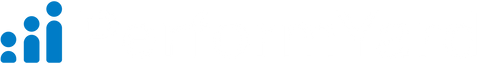 State of Performance Management Stats
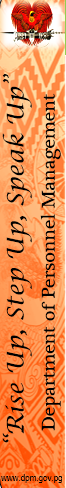 DEPARTMENT OF PERSONNEL MANAGEMENT
DPM PUBLIC SECTOR REFORMS WORKSHOP 
(NATIONAL DEPARTMENTS) 

WEDNESDAY, 29TH NOVEMBER, 2023

“AGENCY HEADS’ PERFORMANCE MANAGEMENT SYSTEM”

PRESENTED BY:  MRS MARITA KOUGA, EXECUTIVE MANAGER (EXECUTIVE CONTRACT ADMINISTRATION & ASSESSMENT), EXECUTIVE RESOURCING SERVICES
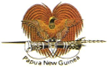 CONTENTS
AWARENESS OBJECTIVES & EXPECTATIONS
BRIEF OVERVIEW OF THE AGENCY HEADS CONTRACTS OF EMPLOYMENT
PS REFORM ACTIONS TAKEN ON PERFORMANCE MANAGEMENT
OBJECTIVES OF PMS
THE PMS BUSINESS PROCESS
THE ONLINE SYSTEM
UPDATE ON THE USE OF PMS BY AGENCIES
STATUS OF NATIONAL AGENCIES USE OF PMS
WAY FORWARD
CONCLUSION
[Speaker Notes: 2. BRIEF OVERVIEW OF THE AGENCY HEADS CONTRACTS OF EMPLOYMENT AND ITS RELEVANCE TO PMS
PMS OBLIGATIONS UNDER THE CONTRACTS OF EMPLOYMENT 

3. PS REFORM ACTIONS TAKEN ON PERFORMANCE MANAGEMENT TO BRING PMS WHERE IT IS TODAY]
AWARENESS OBJECTIVES
TO MAKE PARTICIPANTS AWARE OF THE AGENCY HEADS’ PERFORMANCE MANAGEMENT SYSTEM (PMS) AS PER THEIR CONTRACTUAL OBLIGATIONS, AND 

TO MAKE AWARE OF THE ONLINE TOOL FOR ADMINISTERING THE ANNUAL PERFORMANCE COMMITMENTS
EXPECTATIONS
PARTICIPANTS TO COMMIT TO THE ACTIONS TO MAKE PERFORMANCE MANAGEMENT OF AGENCY HEADS REAL,  

AGENCIES UTILISE THE ONLINE TOOL TO CAPTURE DATA ON PERFORMANCE AGAINST AGREED KEY RESULT AREAS, 

CHAMPION THE PMS AS A WAY OF DOING BUSINESS,  AND

IMPROVE THE LEVEL OF COMPLIANCE TO PROVIDING DATA ON THE AGENCY HEADS PERFORMANCE AS PER CONTRACTUAL OBLIGATIONS FROM 2024 ONWARDS
BRIEF OVERVIEW OF THE AGENCY HEADS CONTRACT OF EMPLOYMENT (COE)
LEGAL REFERENCES:
S.28 OF THE PSMA 1995 – REQUIRES AN AGENCY HEAD TO BE ON CONTRACT OF EMPLOYMENT WHILE EMPLOYED IN THE PUBLIC SERVICE
S.24A OF THE PSMA 1995 PROVIDES FOR THE APPRAISAL OF THE PERFORMANCE OF AGENCY HEADS TO BE CONSISTENT WITH THEIR CONTRACTS OF EMPLOYMENT
[Speaker Notes: 1. LEARN WHY PMS IS RELEVANT TO YOUR AGENCY-HEADS PERFORMANCE-BASED COE]
PMS OBLIGATIONS UNDER THE CONTRACTS OF EMPLOYMENT
EACH AGENCY HEAD IS REQUIRED TO DEVELOP KEY RESULT AREAS OR PERFORMANCE COMMITMENTS TO ENABLE THEM TO COMMIT TO THE PERFORMANCE TARGETS AGREED TO WITH THE PORTFOLIO MINISTER AND REPORTED ANNUALLY THROUGHOUT THEIR TENURE IN OFFICE.
KEY FEATURES:  KRAS (DETERMINED FOR THE 4 YEARS OF CONTRACT BY THE AGENCY HEAD), KPIS AND PERFORMANCE TARGETS IDENTIFIED TO BE DELIVERED ON AN ANNUAL BASIS AND REPORTED THROUGH THE ONLINE TOOL.
THE ONLINE BUSINESS TOOL IS AVAILABLE FOR MANAGING THE PERFORMANCE OF AGENCY HEADS ON AN ANNUAL BASIS AS PER THEIR PERFORMANCE BASED CONTRACTS OF EMPLOYMENT 
SECRETARY DPM IS RESPONSIBLE FOR CONTRACT ADMINISTRATION
PS REFORM ACTIONS TAKEN ON PERFORMANCE MANAGEMENT
PRIOR TO 2014 – THE FUNCTION WAS WITH THE DEPARTMENT OF PRIME MINISTER & NEC (PERFORMANCE MANAGEMENT UNIT)
FROM 2014 – 2018 - FUNCTION WAS TRANSFERRED TO THE DEPARTMENT OF PERSONNEL MANAGEMENT. MANUAL SYSTEM FOR ASSESSING PERFORMANCE. MAIN WEAKNESS – NO SYSTEM IN PLACE FOR REPORTING AND ASSESSMENTS WERE SUBJECTIVE
2019 ONWARDS – AS PART OF THE PS REFORMS UNDER THE MTDP III, PROJECT FUNDING WAS RECEIVED &  ONLINE PMS WAS DEVELOPED & ROLLED-OUT THROUGH CAPACITY-BUILDING WORKSHOPS AND ONE-ON-ONE COACHING SESSIONS UPON REQUEST.
PS REFORM ACTIONS TAKEN ON PERFORMANCE MANAGEMENT – cont’d
THE PMS HAS BEEN ROLLED OUT TO ALL 32 NATIONAL DEPARTMENTS (INCLUSIVE OF 3 STATE SERVICES & 5 DEEMED DEPARTMENTS), 20 PROVINCIAL AGENCIES AND 49 REGULATORY STATUTORY AUTHORITIES

PMS IS ALSO FEATURED IN THE MTDP IV,  UNDER KRA & KPI DIP 8.6 - PUBLIC SECTOR ADMINISTRATION TO ESTABLISH AN UPGRADED PERFORMANCE MANAGEMENT SYSTEM, IF FUNDING IS GIVEN, DEPARTMENT PLANS TO MODIFY THE ONLINE SYSTEM
[Speaker Notes: STRATEGIC PRIORITY AREA 8
DIP – Deliberate Intervention Program 8.6]
OBJECTIVES OF PMS
TO ESTABLISH THE KEY PERFORMANCE TARGETS IN ACCORDANCE WITH THE RESPECTIVE AGENCY’S PRIORITIES AND STANDARDS AND MAINTAIN AND IMPROVE UPON THE AGENCY’S LEVEL OF SERVICE DELIVERY AND DEVELOPMENT ACHIEVEMENTS;
 
TO ASSESS THE AGENCY HEAD’S PERFORMANCE AGAINST HIS OR HER AGREED COMMITMENTS BY THE POLITICAL HEAD;

TO VERIFY THE OVERALL DELIVERY OF SERVICES AND REPORTED TO THE NEC BY THE SECRETARY FOR DPM.
OBJECTIVES OF PMS – cont’d
TO ENHANCE COMMUNICATION THROUGH ICT WITH THE AGENCY MANAGEMENT TEAM AND OTHER STAKEHOLDERS;  AND

TO PROMOTE AND ENSURE ETHICAL BEHAVIOUR IS PRACTICED AND UPHELD BASED ON THE CORE VALUES OF:  ACCOUNTABILITY, RESPONSIBILITY, INTEGRITY, HONESTY, WISDOM AND RESPECT
OUTCOMES OF PMS
ESTABLISHMENT OF A FULLY FUNCTIONAL ONLINE PERFORMANCE MANAGEMENT SYSTEM TO TRANSITION FROM MANUAL MODE TO ONLINE PROCESSING;  AND

ALL GOVERNMENT AGENCIES ARE USING THE ONLINE PMS TO MANAGE THE AGENCY HEADS KEY RESULT AREAS AND KEY PERFORMANCE INDICATORS AND ACHIEVEMENTS ARE REPORTED TO RELEVANT AUTHORITIES IN A TIMELY MANNER.
PMS LINK TO BROADER GOALS
[Speaker Notes: KRAS = CORPORATE PLAN = MTDP = DSP 2010-2030 = 2050 VISION
EXTERNALY & ON A BRADER SPECTRUM]
PMS TRIANGULAR MODEL
CORPORATE PLAN
POLITICAL HEADS
KRA & KPI ASSESSMENT
AGENCY HEADS
DEPUTIES/DIRECTORS, GM, ETC
MAP/JDs
EXECUTIVE MANAGERS
MANAGERS/SENIOR STAFF
STAFF MEMBERS, ETC
THE TRIANGULAR MODEL IS THE ORGANIZATION’S REPORTING STRUCTURE. EVERY EMPLOYEE IS IMPORTANT TO PROMOTE EACH OTHER BECAUSE EVERY KPI BECOMES THE KRA FOR THE NEXT EMPLOYEE UNDER THE TRIANGLE MODEL.
[Speaker Notes: CASCADING LOGIC OF YOUR AGENCY HEADS KRAs]
PMS BUSINESS PROCESS
[Speaker Notes: 2. REAL-TIME FEEDBACK SOFTWARE WHERE THE AGENCY HEAD & SENIOR MANAGEMENT IMMEDIATELY KNOW WHAT THEY’RE DOING WELL & WHERE THEY NEED TO IMPROVE
3.CERTIFICATE OF ACHIEVEMENT AWARDED TO AGENCY HEADS BY SECRETARY DPM FOR SUCCESFUL IMPLEMENTATION OF PMS]
CONSIDERATIONS FOR PREPARING KRAs
KRAs SHOULD BE CATEGORISED INTO 5 CATEGORIES. THESE ARE AGENCY CORPORATE RESPONSIBILITIES, GOVERNMENT POLICY DIRECTIVES RELATIVE TO THE AGENCY, FUNCTION OF THE DEPARTMENTAL HEAD OR DEEMED DEPARTMENTAL HEAD, AGENCY DEVELOPMENT PLAN & LEADERSHIP TRAITS AND ABILITIES
A KRA SHOULD HAVE A DIVISION OR SECTION AND ASSIGNED TO THE DIVISIONAL HEAD WHO SHOULD BE RESPONSIBLE FOR MANAGING THE KPIs AND ITS DELIVERABLES. 
A KRA SHOULD HAVE MORE THAN ONE KPI AND KPI SHOULD HAVE ONE TARGET AND FOUR QUARTERLY DELIVERABLES THAT ARE S.M.A.R.T
[Speaker Notes: 5 MAIN CATEGORIES FOR KRAs TO BE DEVELOPED AND IMPLEMENTED]
CRAFTING SMART KRAs
CRAFTING SMART KRAs – cont’d
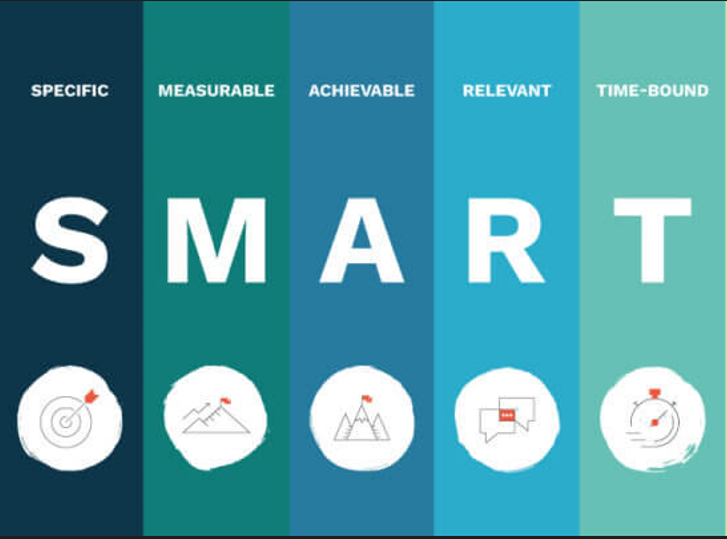 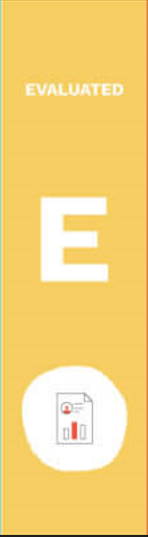 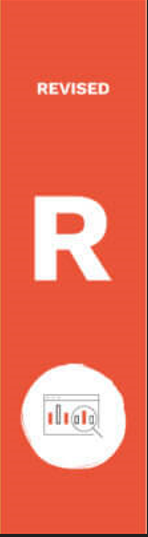 WHAT IS THE ONLINE PMS?
THE ONLINE PMS IS A CLOUD-BASED APPLICATION HOSTED ON THE WEB
IS A TOOL FOR MANAGING AGENCY HEADS KRA.
USED FOR INPUTTING KEY RESULT AREAS & ITS KEY PERFORMANCE INDICATORS, MONITOR & UPDATE QUARTERLY KPI DELIVERABLES & PROGRESS STATUS AND FOR ASSESSING YEARLY KRAs BY AGENCY HEADS AND POLITICAL HEADS.
ACCESSIBLE ON THIS WEB ADDRESS www.gopngpms.gov.pg
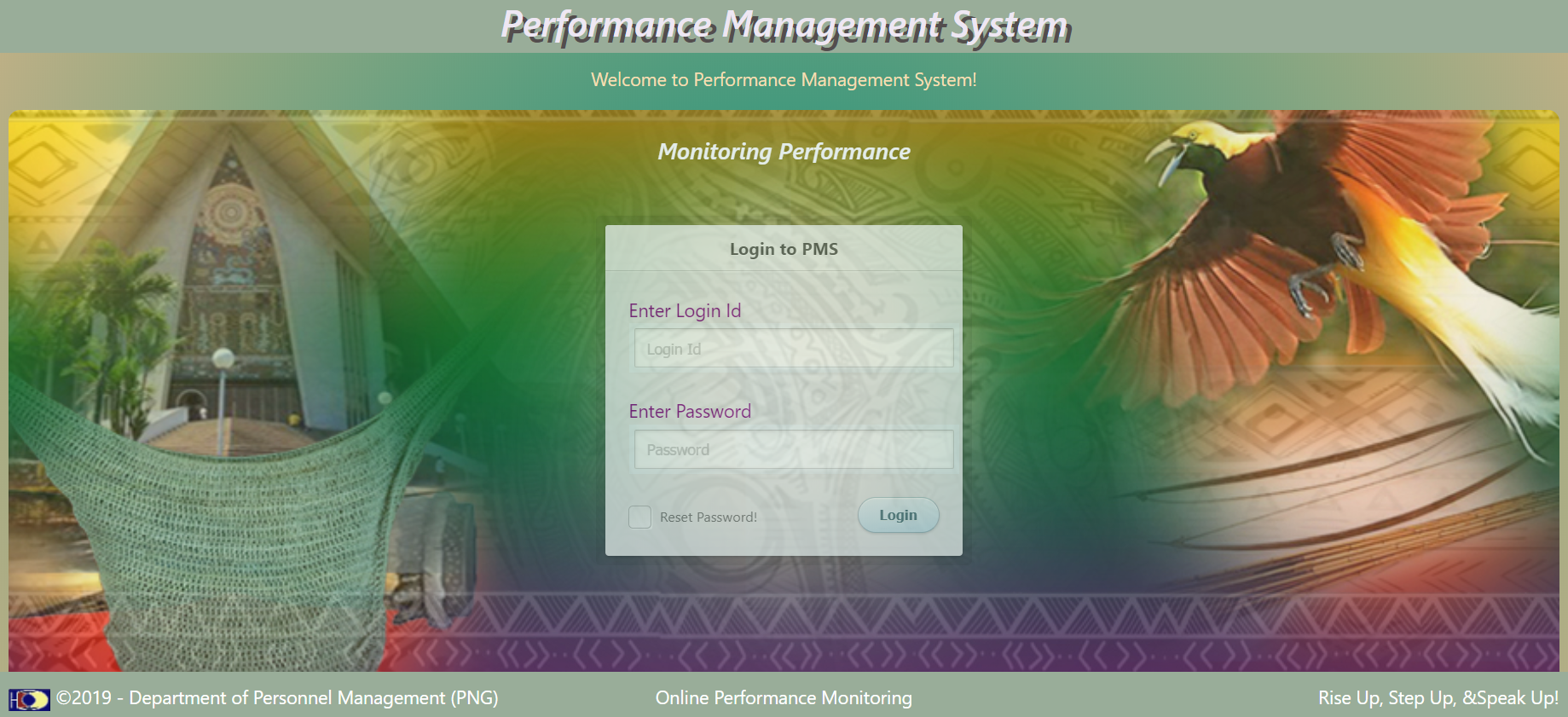 ONLINE PMS LOGIN SCREEN
http://gopngpms.gov.pg or www.gopngpms.gov.pg
[Speaker Notes: NOTES- 
Parliament – Elected leaders
KUNDU – TRADITIONAL PERCUSSION INSTRUMENT FOR ALERTS
BILUM & BOW & ARROW – SERVICES DELIVERED NA MAMA/PAPA BAI KARIM KAIKAI IGO BEK LON HAUS
KUMUL]
ONLINE PMS SPECIFIC OBJECTIVES
TO EFFECTIVELY EXECUTE THE PERFORMANCE MANAGEMENT PROCESS OF ASSESSING AGENCY HEADS KEY RESULT AREAS.  

USE OF INTERNET TECHNOLOGY TO COMMUNICATE WITH AGENCY HEADS, POLITICAL HEADS, MANAGEMENT TEAM AND OTHER STAKEHOLDERS.

AVAILABILITY & ACCESSIBILITY OF TIMELY INFORMATION ON PERFORMANCE ACHIEVEMENTS. 

GOING PAPERLESS.   

PROMOTING SERVICE DELIVERY TO OUR PEOPLE
THE NEED TO IMPLEMENT ONLINE PMS
PART OF AGENCY HEAD’S CONTRACTUAL OBLIGATION

THE PMS PROVIDES AN AVENUE FOR INTERACTION BETWEEN THE AGENCY HEAD, PORTFOLIO MINISTERS & OTHER STAKEHOLDERS.

 PERFORMANCE MANAGEMENT PROCESS WILL DETERMINE WHETHER THE AGENCY HEAD IS ACHIEVING THE KEY PERFORMANCE INDICATORS ON AN ANNUAL BASIS OR NOT

PERFORMANCE ASSESSMENT PROCESS PROVIDES THE EVIDENCE NEEDED TO EITHER REAPPOINT OR TERMINATE FOR UNDER PERFORMANCE DURING THE CURRENCY OF THE CONTRACT.
STATUS ON THE USE OF SYSTEM BY AGENCIES WHO HAVE BEEN TRAINED
Note:

PHAs and Agency Heads in acting capacities are not included in these statistics
WAY FORWARD
WHAT IS NEEDED TO IMPLEMENT THE PS REFORMS?

UTILISE THE ONLINE PMS BUSINESS TOOL TO CAPTURE PRIORITY KEY PERFORMANCE INDICATORS (KPIs) FROM THE AGENCY HEAD’S JD, ANNUAL WORK PLAN IN THE AGENCY HEAD’S ANNUAL PERFORMANCE COMMITMENTS.  THESE MUST BE ASSIGNED TO THE RESPECTIVE DIVISIONAL HEADS TO MANAGE ON A QUARTERLY BASIS AND REPORT ON PROGRESS,

OBSERVE THE DEADLINES SET IN CIRCULAR INSTRUCTION NO. 16 OF 2023 IE. SUBMISSION OF 2023 PERFORMANCE ASSESSMENT REPORTS BY 31 DECEMBER, 2023 AND 2024 PERFORMANCE COMMITMENTS TO BE SUBMITTED BY 31 MARCH, 2024,

TRAINED PMS USERS TO CHAMPION PMS AS A WAY OF DOING BUSINESS,  AND
WAY FORWARD
APPLY WHAT YOU HAVE LEARNT AS YOUR RETURN ON INVESTMENT TO IMPROVE THE LEVEL OF COMPLIANCE IN THE AGENCY HEAD’S PMS BUSINESS PROCESSES.

QUOTE FROM FRANCIS OF ASSISI THAT SUMS UP HOW TO EAT AN ELEPHANT:  START BY DOING WHAT’S NECESSARY; THEN DO WHAT’S POSSIBLE; AND SUDDENLY YOU ARE DOING THE IMPOSSIBLE
CONCLUSION
THE AGENCY HEADS PMS IS A CONTRACTUAL OBLIGATION AND MUST BE ADMINISTERED PROPERLY SO THAT PERFORMANCE IS ASSESSED OBJECTIVELY.  
SINCE THE ROLLOUT, AGENCIES ARE NOT TAKING THE OWNERSHIP TO UTILISE THE ONLINE TOOL TO MANAGE THE AGENCY HEADS ANNUAL PERFORMANCE. 
THE AGENCY HEAD’S KEY PERFORMANCE COMMITMENTS ARE PERFORMED BY THE ASSIGNED DIVISIONAL HEADS AND BY PERFORMING THESE AND PROVIDING PROGRESS, WE WILL BE CONTRIBUTING TO THE AGENCY HEAD’S PERFORMANCE ACHIEVEMENTS.  IT IS NOW YOUR RESPONSIBILITY TO MAKE THEM AWARE OF THEIR OBLIGATIONS TO DEVELOP ANNUAL PERFORMANCE COMMITMENTS AND REPORT ON THEIR ACHIEVEMENTS ON AN ANNUAL BASIS ALSO. 
PERFORMANCE DATA IS REQUIRED AS EVIDENCE OF GOOD PERFORMANCE AND DELIVERY OF THE AGENCY’S SERVICES TO OUR PEOPLE.
[Speaker Notes: *  THE SYSTEM IS AVAILABLE FOR 23 DEPARTMENTAL HEADS, 4 STATE SERVICES, 8 DEEMED DEPARTMENTS, 19 PROVINCIAL ADMINISTRATIONS & 52 RSA’S]
CONCLUSION
WORKING SMARTER ENABLES THE AGENCY TO RE-EVALUATE AND REVISE THE AGENCY HEAD’S PERFORMANCE COMMITMENTS MORE FREQUENTLY.  USING TECHNOLOGY MAKES ACCESSABILITY TO PERFORMANCE DATA MUCH MORE EASIER.

COMPLIANCE TO LEGAL MANDATES HELPS SHAPES  ORGANISATIONAL VALUE DELIVERY AND IN DOING SO, WE ARE PROMOTING THE PUBLIC SERVICE TO BE THE EMPLOYER OF CHOICE FOR THE YOUNGER GENERATION!
[Speaker Notes: *  THE SYSTEM IS AVAILABLE FOR 23 DEPARTMENTAL HEADS, 4 STATE SERVICES, 8 DEEMED DEPARTMENTS, 19 PROVINCIAL ADMINISTRATIONS & 52 RSA’S]
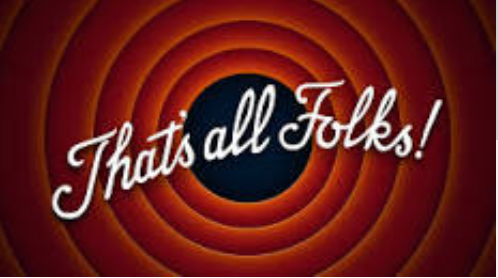 [Speaker Notes: NOTES- 
Parliament – Elected leaders]
DPM CONTACT DETAILS FOR FURTHER ASSISTANCE
Mrs Marita T. Kouga, Executive Manager
Executive Contracts Administration & Assessment
Phone: 327 6337 or 327 6343
Email: mkouga@dpm.gov.pg / kougamarita@gmail.com

Mr Ma’o  A. Kali & Ms Charlene Vere
Senior Executive Performance Management Officers
Phone: 327 6408 or 327 6499
Email: mkali@dpm.gov.pg / cvere@dpm.gov.pg
mao.kali@live.com / charlene.vere92@gmail.com